Graphical Abstract Instructions
Please use this file and its elements to help build the graphical representation of your study.
Use slide 6 of this slide deck to build your graphical abstract.
Summarize your main findings as outlined on the following slide. 
You may include images or photos, if they enhance presentation of the main message.
You may also use the elements provided separately (see slide 9).
You may not use any copyright material.
Graphical Abstract Instructions
The graphical abstract should highlight the main findings of the study.
It should be easy to read and understand, the goal is for the reader to instantly grasp
a) what the study is about,
b) what was done,
c) what was found,
d) if appropriate, what it means.
It needs to include a graph or figure (less preferred a table).
Graphical Abstract Instructions
Dos
Use a short title.
Minimize text, you may use bullet points.
Precision: 
for <10, use one decimal point (e.g., 5.3%)
for >10, use full numbers (e.g., 65%)
Don’ts
No need to use the same title as the paper.
Avoid full sentences.
Sub headers (e.g., Background, Methods, Results) are not needed.
Graphical Abstract Instructions
Methods
Include type and n of patients, intervention and comparison. If any of these aspects are clear from the results or summary statement, do not include in the methods.
It is strongly recommended to include an endoscopic image.
Summary Statement
If not apparent from the results, state main findings/conclusion.
Results
Show the most important outcome/finding of the study. 
Use a figure (preferred) or table.
Needs to be self-explanatory.
Make it easy to read (the idea is that the reader understand the results within seconds).
Include only the essential.
Please use slide 6 for your infographic, with the fonts, colors, and arrows shown below:
Title (short title of your manuscript must be included)
Text (Thieme Argo 2011 Light, minimum 12 pt)
Legend in graph (Thieme Argo 2011 Light, minimum 10 pt)
Please use these colors (Theme Colors in Drawing Tools menu):
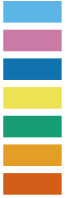 Arrows:
Use this type of arrow
You may change size or color
[Speaker Notes: -the slide needs to be written in the text font that we want them to use
-you need to chose which colors we want them to use…do not include ppt instructions
-you need to chose which arrows we want them to use

The language should be set as English
All icons can be provided on the following slides]
[Enter title here]
Please use this slide for your Infographic

ONLY use the fonts and colors shown on the previous slide

Check the following slides for a suggestion on how to structure your graphical abstract in case of a RCT.

this box can be deleted after reading
[Title]
Image(s)
Background + Method
(only what‘s essential)
Key results as a figure
Consider the following components:
What is unknown/the problem?
N patients
Intervention
Comparison
[include summary statement]
[use this format for a graphical abstract of a randomized trial]
Example: Bougie cap for bening esophageal strictures
Image(s)
The efficacy of bougie cap for esphageal dilation is unclear
Multicenter RCT:
Bougie cap vs. Balloon
200 patients
Non-inferiority
Symptom 
Relief
Technical 
Success
Dilatation with a bougie cap was not inferior to balloon dilatation.
Graphical Abstract Icons
In case you would like to use icons in your graphical abstract please use the ones provided under the following link: https://endoscopy.thieme.com/de/endoscopy-graphical-abstracts 
Please use icons sparingly and ensure that they enhance the message of your graphical abstract and support instant grasping of what is shown.